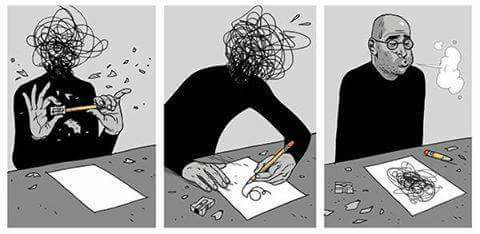 L’expression et la gestion des Émotions
L’expression des émotions
L’intelligence émotionnelle: 

L'intelligence émotionnelle (IE) fait référence à la capacité d'une personne à percevoir, comprendre, gérer et exprimer ses propres émotions ainsi que celles des autres, afin de résoudre les problèmes et réguler les comportements liés aux émotions.
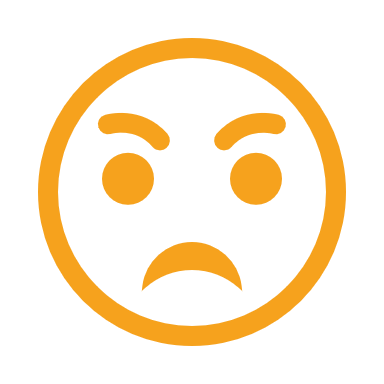 La gestion des émotions
Constructive/négative
L’émotion constructive aide la personne à fonctionner de manière efficace.
L’émotion négative handicape le fonctionnement de la personne.

La grande différence est l’intensité!
De la colère (je me surpasse) à la rage (envenime les choses).
De la nervosité (petit coup de fouet) à la terreur (qui paralyse).
Origines des émotions négatives
Notre génétique
Le tempérament est en grande partie héréditaire (timidité, assurance), mais la biologie ne détermine pas comment on vit les émotions.

Une partie du cerveau = l’amygdale
Note amygdale nous dit (surtout pour la lutte ou la fuite) de réagir quand il y a un réel danger (un ours), mais il peut le dire même sans danger réel.
Dialogue intérieur et émotions
Ce n’est pas l’événement qui provoque le malaise, mais plutôt l’interprétation qu’on fait de la situation.

Tu marches dans la rue et quelqu’un commence à t’insulter.
Tu peux ressentir de la surprise, de la colère, de l’incompréhension…

Tu marches dans la rue (près d’un hôpital psychiatrique) et quelqu’un commence à t’insulter.
Tu peux ressentir de la compassion, de la compréhension…
Pensées irrationnelles et émotions négatives
Beaucoup d’émotions négatives proviennent de la croyance en un certain nombre d’illusions irrationnelles qui mènent à des conclusions illogiques et ensuite à des émotions négatives.
Diminuer les conséquences
Augmentation de l’estime de soi
Entretenir les émotions positives
Attention à la rumination (ressasser des idées négatives)


Faire l’exercice dans le cahier du module 1 p. 39-40